ISNITE 2014
II International Symposium
may 22-24, 2014  - Università di Macerata
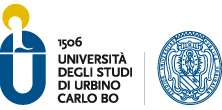 RAPPORTO TRA COMPORTAMENTI PROSOCIALI E/O OSTILI TRA COETANEI E VALORI SOCIALI IN ALLIEVI E GENITORI ITALIANI E NON ITALIANI
Carmen Belacchi, Valentina Mei, Virginia Pierucci
Dipartimento di Scienze dell’Uomo Università di Urbino “Carlo Bo”
In letteratura
le interazioni/relazioni tra coetanei hanno un’influenza significativa sullo sviluppo della personalità, fin dall’ età prescolare (Belacchi e Farina, 2010; 2012), con particolare implicazione di competenze socio-emotive, dell’immagine di sé e del pensiero morale;

amicizie e inimicizie costellano e modellano l’esperienza di vita nelle diverse fasi dello sviluppo, assumendo un rilievo centrale nel corso dell’età scolare, specie durante gli anni dell’adolescenza (Dunn, 2004).
In letteratura
Comprendere la natura, gli antecedenti e le conseguenze dei rapporti tra pari può sia promuovere una crescita armoniosa e un benessere psicosociale, sia prevenire e/o trattare il disagio e il malessere nel breve e nel lungo termine,  a livello individuale e sociale: possono infatti verificarsi esiti negativi come i disturbi internalizzanti (es. depressione) e esternalizzanti (es. devianza) (Menesini, Modena, Tani, 2009).
In letteratura
Due filoni paralleli e complementari: le 
relazioni amichevoli o rapporti di
amicizia e di sostegno reciproco (Dunn, 
2004) e le relazioni aggressive o di 
malevolenza che possono sfociare
anche in atti di bullismo (dalle ricerche seminali di 
Olweus, 1993).
IL BULLISMO: il modello a 8 ruoli (Belacchi, 2008)
Vittima
Bullo
vs
Aiutante
Difensore
Sostenitore
Consolatore
Mediatore
Esterno
IL BULLISMO: struttura dei ruoli
Vittima
ruoli ostili
ruoli pro-sociali
Bullo
Difensore
Aiutante
Consolatore
Sostenitore
Mediatore
Esterno
IL BULLISMO: genere dei partecipanti
Maggior coinvolgimento dei maschi nel ruolo di Bullo a tutti i livelli di età;
Nel ruolo di Vittima non sono state trovate differenze significative tra maschi e femmine, tranne in alcuni studi in cui i maschi sono risultati più vittimizzati;
Differenze nel tipo di prepotenze agite: maschi più di tipo diretto, femmine di tipo indiretto;
Nella relazione tra attori e vittime delle prepotenze è stato riscontrato che i maschi sono in genere vittimizzati da altri maschi mentre le femmine sia dagli uni che dalle altre.
IL BULLISMO: età dei partecipanti
Le manifestazioni di bullismo tendono a decrescere con l’età: 
41% alla Scuola Primaria
26% alla Scuola Media Inferiore 
13% alla Scuola Media Superiore
I bambini che sperimentano i ruoli di bullo e/o di vittima precocemente tendono poi a restare prigionieri del loro ruolo anche nelle età successive;
Con l’età diminuiscono gli episodi di bullismo tra coetanei, mentre aumenta la gravità dei comportamenti di sopruso;
Interazioni tra coetanei e pensiero morale
Nesso tra assunzione di ruoli ostili e carenza nelle abilità empatiche e nel pensiero morale;

Buone dotazioni in queste dimensioni nei soggetti che tendono a ricoprire ruoli amichevoli con i pari (Caravita e Gini, 2010).

In particolare: 

I ruoli ostili hanno carenze nella componente cognitiva del giudizio morale, violando dunque maggiormente le regole morali della sfera impersonale;

I ruoli prosociali aderiscono maggiormente alle regole morali della sfera personale, essendo più competenti  nel livello affettivo del giudizio morale (Belacchi e Fazio, 2013).
Problemi aperti
Il rapporto tra la percezione dei ragazzi delle proprie condotte e la percezione dei loro genitori e insegnanti;

Il nesso tra assunzione di specifici ruoli nel bullismo, aderenza ai valori sociali e successo scolastico;

L’ influenza di variabili legate all’ appartenenzaculturale.
I valori sociali
Credenze, legate a idee non oggettive;
Costrutti motivazionali che fanno riferimento a risultati desiderabili che le persone si impegnano ad ottenere;
Rappresentazioni astratte: trascendono specifiche azioni e situazioni;
Guidano la selezione o la valutazione di azioni ed eventi;
Ordinati secondo una struttura gerarchica di priorità.
Ricerca: obiettivi
Indagare:
Gli effetti sulla disposizione ad assumere ruoli delle variabili genere (M vs F) e condizione (italiano vs non italiano);
Il rapporto tra ruoli e percezione dei valori sociali;
La relazione tra assunzione di ruoli e successo scolastico;
Il grado di corrispondenza nella percezione dei comportamenti ostili e/o prosociali e dei valori tra allievi e genitori.
Realizzazione e descrizione di una ricerca
Metodo: partecipanti
66 allievi (34 M, 31 F, 1 soggetto con dati mancanti) di Scuola Primaria: classi terza (N=28) e quinta (N=38); 37 italiani e 29 non italiani

61 genitori
Metodo: strumenti e procedura
Questionario  articolato in sottoscale:


Scala Desiderabilità sociale (Manganelli et al., 2000)
Scala Empatia (Davis, 1980)
Scala Ruoli dei Partecipanti (Belacchi, 2008)
Scala Valori (versione costruita ad hoc)
Risultati: effetti del genere negli allievi
*
Risultati: effetti del genere
*
*
*
*
Risultati: influenza della variabile condizione sui ruoli
Risultati: influenza della variabile condizione sulla percezione dei valori
Risultati: correlazioni
Risultati: correlazioni tra ruoli e prestazione scolastica
Risultati: correlazioni tra ruoli e prestazione scolastica
Risultati: corrispondenze nella percezione dei ruoli da parte di allievi e genitori
Risultati: differenza per genere degli allievi  (maschi vs femmine) nella corrispondenza della percezione dei ruoli con i genitori
Risultati: corrispondenze percezione dei valori sociali da parte di allievi e genitori
Risultati: differenza per genere degli allievi  (maschi vs femmine) nella corrispondenza dei valori con i genitori
Risultati: differenza per condizione degli allievi (italiani vs non italiani) nella corrispondenza nella percezione dei ruoli con i genitori
Risultati: differenza per condizione degli allievi (italiani vs non italiani) nella corrispondenza nella percezione dei valori sociali con i genitori
Conclusioni
Conferma dei dati già presenti in letteratura relativamente ad aspetti quali ad esempio l’ influenza del genere;

La tendenza ad assumere ruoli ostili è connessa ad una minore adesione a valori sociali condivisi; mentre quella ad assumere ruoli prosociali, è collegata maggiormente alla condivisione di valori sociali, in particolare quelli individuali;
Conclusioni
La sostanziale corrispondenza tra genitori e figli, più elevata nel gruppo dei non italiani, indica una adeguata rappresentazione da parte dei genitori dei comportamenti dei figli con i coetanei.
	Risente inoltre degli stereotipi legati al genere;

L’ associazione inversa tra l’assunzione dei ruoli ostili e la performance scolastica, indica uno stretto legame tra prestazioni scolastiche e condotte aggressive, la cui direzione necessita di approfondimento (quale dei due aspetti influenza l’ altro?).